Добровольческое (волонтёрское) движение школьников как новый формат воспитательной работы
Волонтёр  и доброволец — эти понятия в России с 2018 года считаются синонимами.«Под добровольческой (волонтёрской) деятельностью понимается добровольная социально направленная, общественно полезная деятельность в форме безвозмездного выполнения работ и (или) оказания услуг в целях решения социальных задач.»Добровольцы (волонтёры) – люди, осуществляющие добровольческую (волонтёрскую) деятельность без получения денежного или материального вознаграждения (кроме случаев возможного возмещения связанных с осуществлением волонтерской деятельности затрат).
ДОБРОВОЛЬЧЕСТВО КАК  ЭФФЕКТИВНЫЙ ИНСТРУМЕНТ  РАЗВИТИЯ ГРАЖДАНСКОЙ АКТИВНОСТИ ДЕТЕЙ И МОЛОДЁЖИ
Современные подростки (5-6класс) наиболее мотивированы на общественно полезную деятельность, участие в добровольчестве. Детско-юношеские организации для них привлекательны, там  они могут проявить себя. Поэтому активное включение с детского возраста  в позитивные социальные практики приобретает исключительно важное значение.
Вовлечение  школьников в волонтерскую деятельность помогает решать педагогам, семье, гражданскому обществу многие актуальные задачи, например, способствует минимизации рисков вовлечения подростков в различные секты, экстремистские организации, преступные группировки и др.
Волонтерство обладает мощным ресурсом для консолидации общества, создания атмосферы сотрудничества и доверия. Кроме того, является  своеобразным «социальным лифтом» для детей, оказавшихся в трудной жизненной  ситуации. Участие в добровольческой деятельности способствует получению опыта работы в коллективе,  способствует воспитанию уважения к труду и к людям труда.
СМЫСЛЫ ДОБРОВОЛЬЧЕСТВА (ВОЛОНТЁРСТВА)В КОНТЕКСТЕ ВОСПИТАНИЯ:
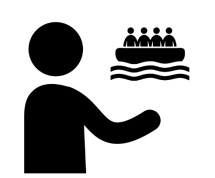 -Соучастие 



Сопричастность



Сознание
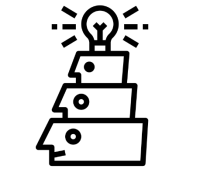 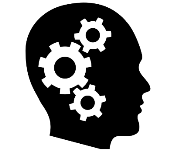 ВОЛОНТЁРСТВО КАК ВОСПИТЫВАЮЩИЙ ОПЫТ:
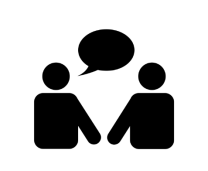 Компетенции коммуникации







Компетенции организации






Компетенции командной работы
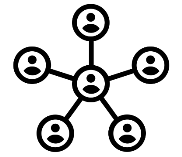 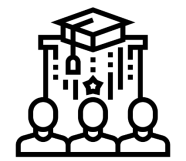 ВОЛОНТЕРСТВО КАК МЕХАНИЗМ ВОСПИТАТЕЛЬНОЙ работы
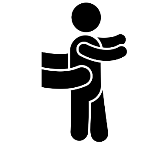 - создание  организационного механизма сопровождения волонтерства внутри школы


- создание волонтерского объединения школьников



- подготовка к волонтерству и работа с родителями
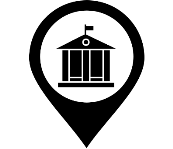 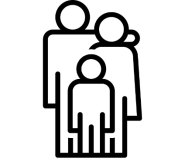 СОВРЕМЕННОЕ ДОБРОВОЛЬЧЕСТВО — УНИВЕРСАЛЬНЫЙ ИНСТРУМЕНТ  РЕШЕНИЯ ПРОБЛЕМ САМООПРЕДЕЛЕНИЯ И ПРОФЕССИОНАЛЬНОГО РАЗВИТИЯ ДЕТЕЙ И МОЛОДЁЖИ
Участие в добровольческих практиках:
способствует формированию установок на труд и позитивное отношение к трудовой деятельности в целом;
способствует развитию общетрудовых качеств и навыков, которые важны для успешности в любом виде профессиональной деятельности;
способствует формированию адекватного уровня притязаний и самооценки;
способствует развитию детских инициатив в социальной сфере и в предпринимательской деятельности.
ОТНОШЕНИЕ  ШКОЛЬНИКОВ К ДОБРОВОЛЬЧЕСТВУ
ОНФ и Фонд «Национальные ресурсы образования» в 2019 г. провёл опрос1018 детей от 13 до 18 лет из 80 регионов страны.
Подростков привлекают разные направления добровольчества:
«Мы помогали местному приюту животных, удалось найти дом пяти собакам»;
«Мы просто собрали денег на ярмарке и на них купили лекарства и подарки старикам»;
«Мы занимались уборкой территории нашего поселка, таким образом мы сделали наш мир немного лучше, чище и здоровее».
Волонтерство помогает школьникам развивать личностные качества, социализироваться, узнавать себя:
«Этот опыт помог мне до конца определиться, чем я хочу заниматься, когда закончу учебу»;
«Для меня результатом стало то, что я меньше стала бояться общаться с незнакомыми людьми»;
«Я был счастлив».
ПРОБЛЕМЫ ВНЕДРЕНИЯ ДОБРОВОЛЬЧЕСТВА (ВОЛОНТЕРСТВА) В СОВРЕМЕННОЙ ОБЩЕОБРАЗОВАТЕЛЬНОЙ ОРГАНИЗАЦИИ
Добровольческие практики в воспитательной работе общеобразовательной организации используются пока очень ограниченно, небольшое количество учащихся вовлечены в добровольческую деятельность. Добровольческая активность  учащихся школ не стала потребностью и жизненной  позицией.
У многих педагогов по ряду причин не хватает ни времени, ни желания, ни психолого-педагогических знаний и навыков в этой области, чтобы на современном уровне организовать добровольческую деятельность.
Современных учебно-методических разработок в области добровольчества, ориентированных на особенности общеобразовательной организации очень мало.